Marblehead Rail Trail
The RROW was owned and controlled by the Light Dept and the Water & Sewer Dept as a Utility corridor for many years and informally used as a path. 

In 2018 the town worked out an agreement and entered into an MOU with the utilities. 

An article voted at town meeting formalized its use as a reactional trail through an easement.
The town applied for and received a grant from the Dept of Conservation and Recreation (DCR)  to fix the worst areas  removing stones, regrading with new stone dust to fill low spots and regrading areas with puddling. That work was completed
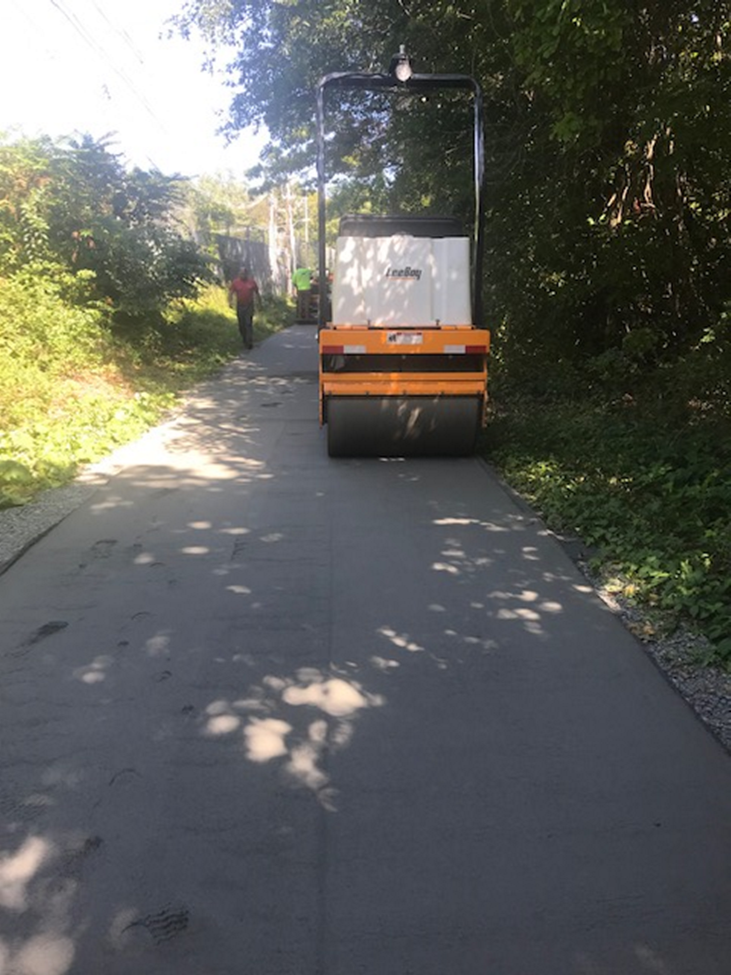 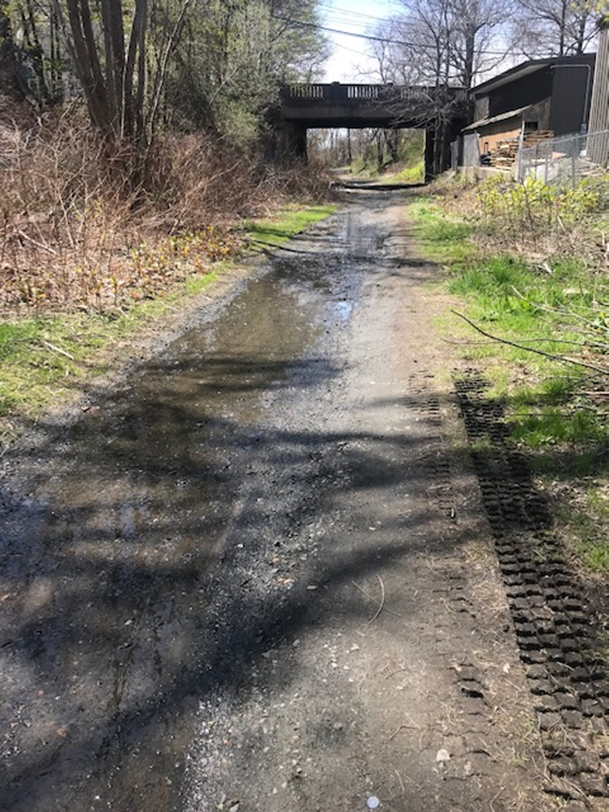 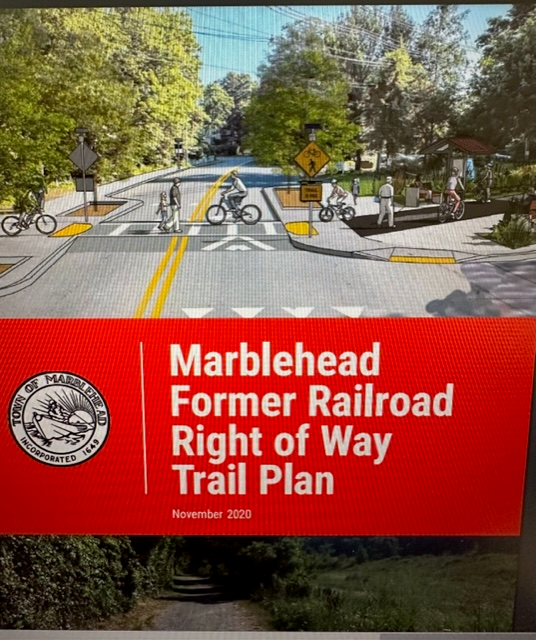 DCR 2019 Grant
The town applied for another and received another DCR grant to create an overall  master plan
Crossings – West Shore. Pleasant, Smith
The town applied for and was awarded a compete streets grant to implement one of the recommendations which was to improve the crossings major streets. This was completed in December of 2022
Another DCR Grant for Lead mills 75% design
Lead Mills ARPA
$1.4 mill of ARPA funds was designated by the Select Board 
This is for the permitting (which is extensive – there is an AUL on the site, a coastal bank, both Conservation Commissions in both Salem and Marblehead, MEPA review, Army Corps and EJ outreach) 
The 75% plan included replacing  both bridges – after hearing from the utilities and public safety we think we can replace the bridges surface and railing to become universally accessible but not replace which will allow the funds to go further on trail improvements beyond lead mills in accordance with the master plan
Lead Mills
The design can be expanded to include improvements from Lead mills to West Shore which has obstructions and puddling.
An RFQ for a professional engineer and LSP will be issued shortly for this work to take the 75% design to 100% and then begin permitting
Before bidding new cost estimates will be prepared and the town will structure the bid to maximize funds
An RFQ is being issued for the design at Lead Mills and to West Shore Drive for  permitting, 100% design and plans and specs for bidding
Concurrently, MassDOT just approved $175,000 federal earmark for the design of the trail improvements from Swampscott Line to Smith Street. An RFQ will be issued for this work as well
In the interim DPW working on testing materials and  best ways to address puddling and obstructions. 
Eventually the entire Rail Trail will be reconstructed in accordance with the Trail Master Plan!!
Summary
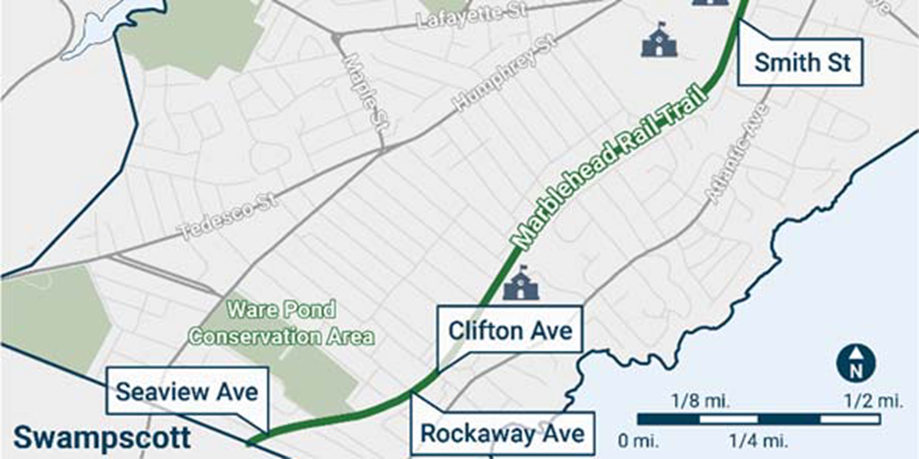